Pitch Deck
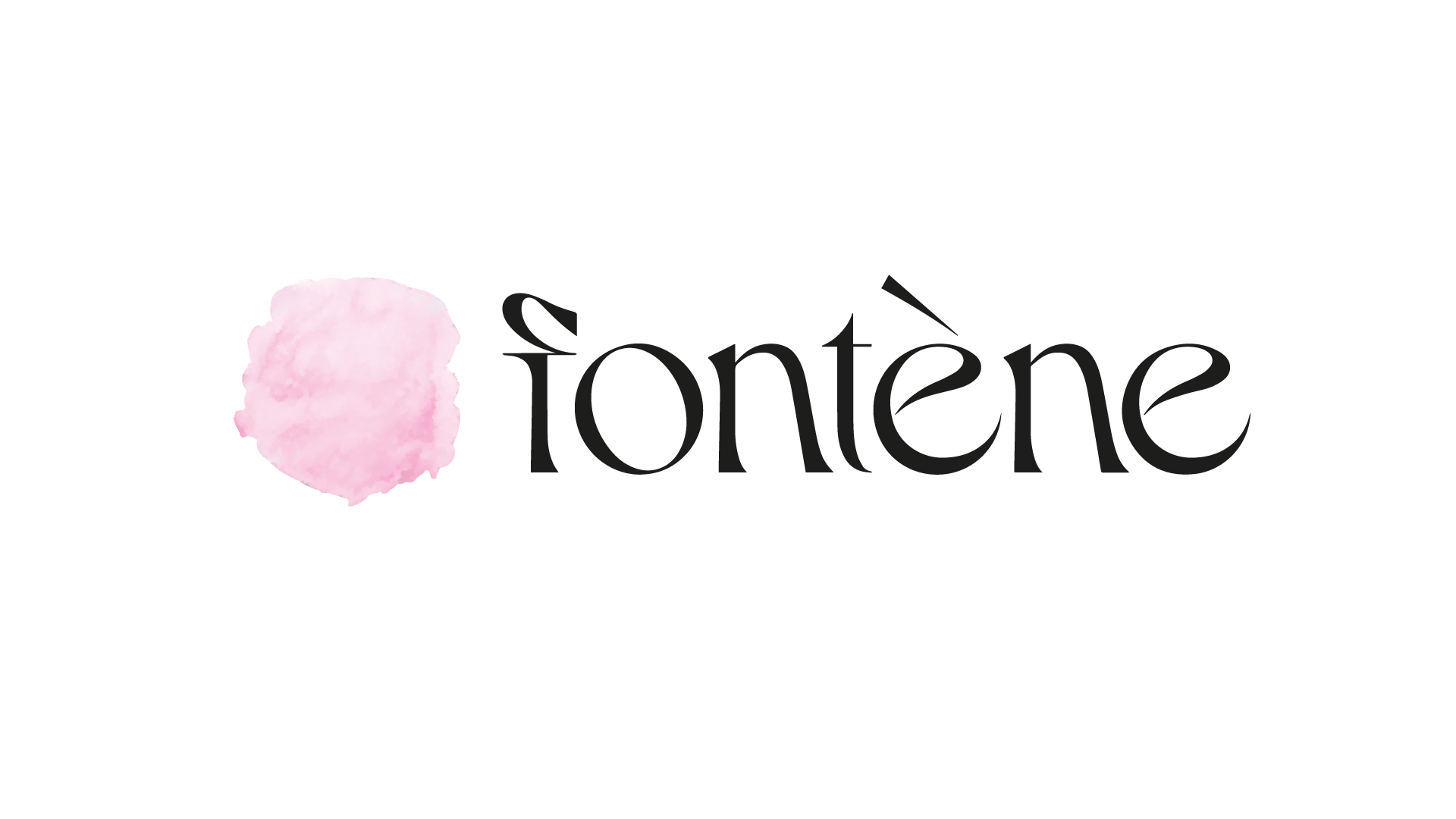 CNAM  05.04.2022
L’équipe
L’artiste
Le banquier
Le cerveau
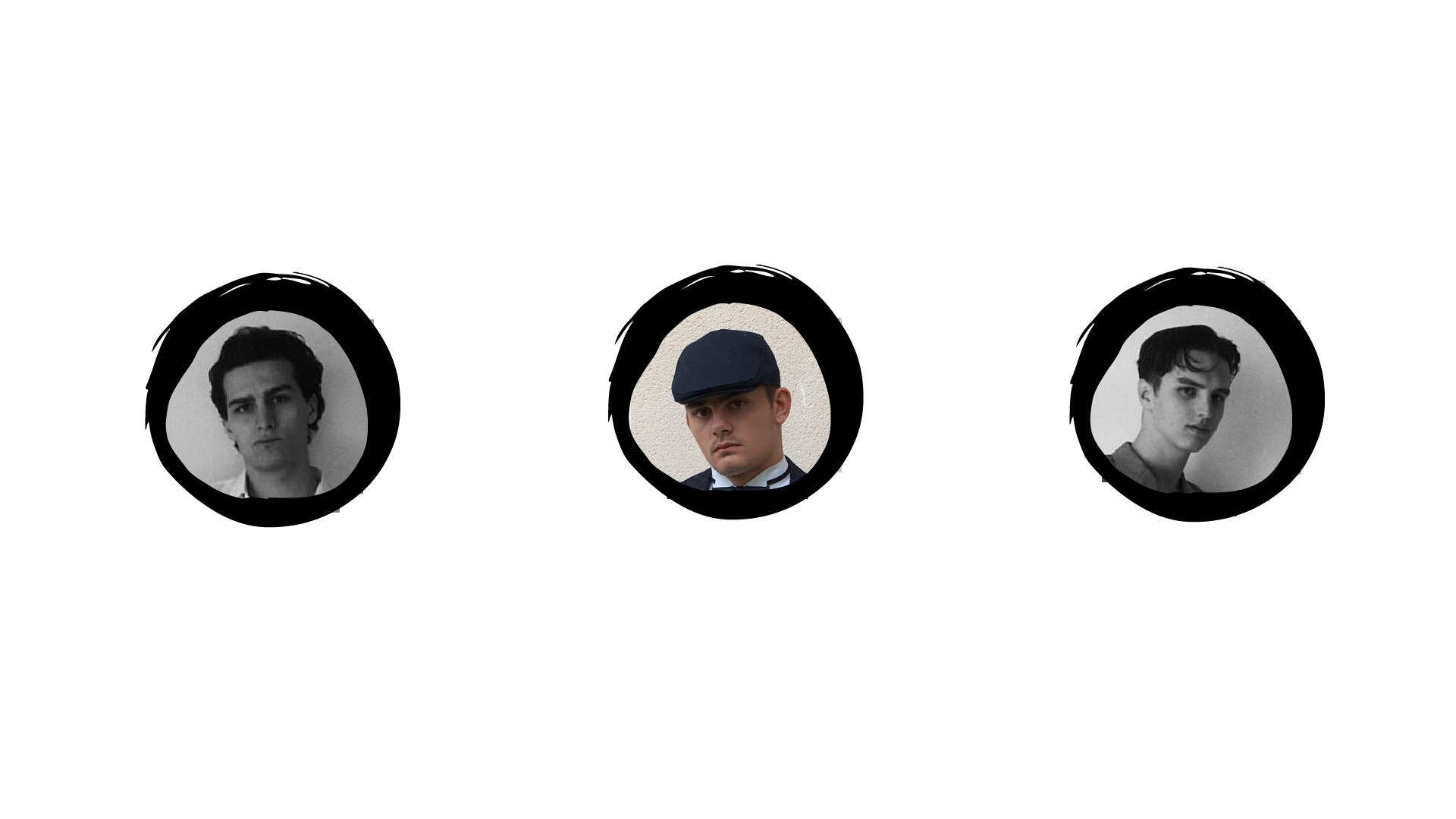 Augustin
Jules
Augustin
21 ans
Paris 2 – Panthéon Assas
22 ans
ESCP Europe
22 ans
Paris 1 – Panthéon Sorbonne
L’histoire
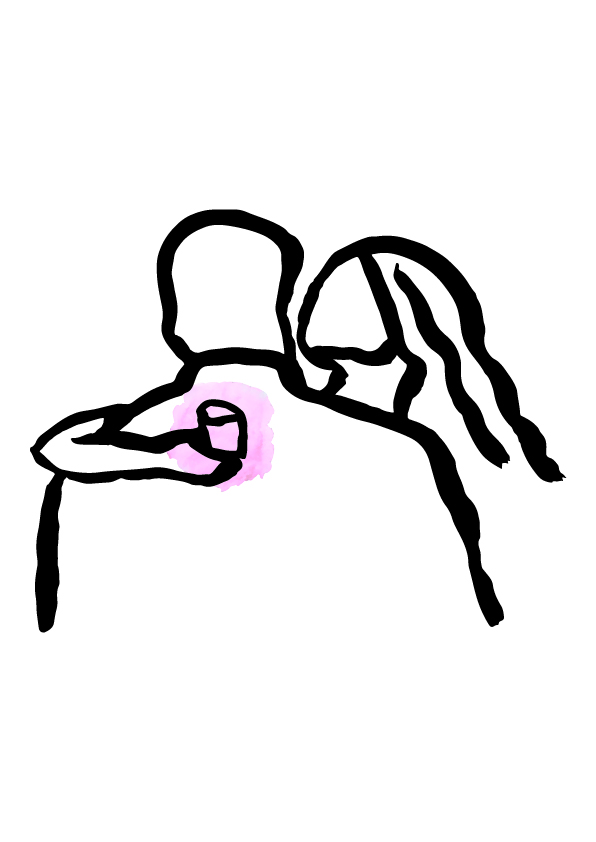 Le problème
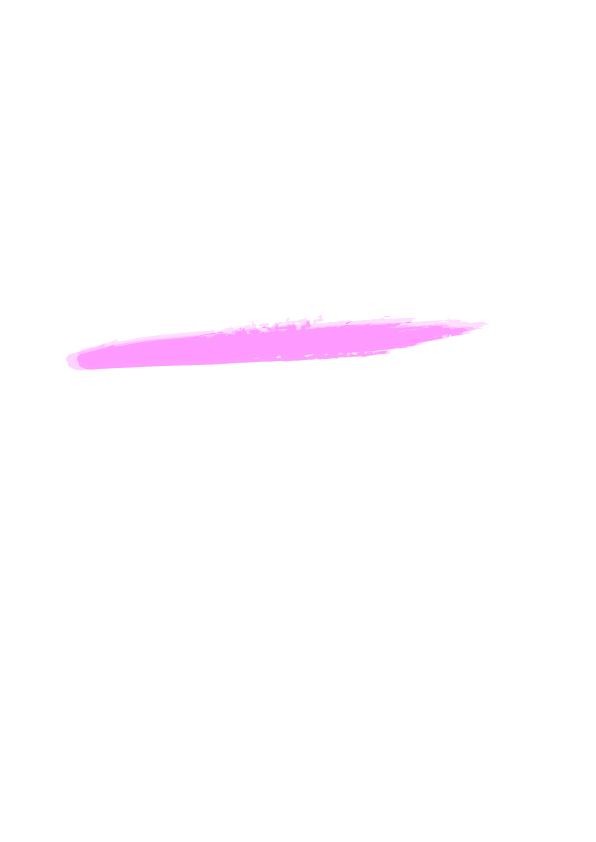 En terrasse, il n’y a pas une autre boisson alcoolisée qui soit aussi conviviale que la bière
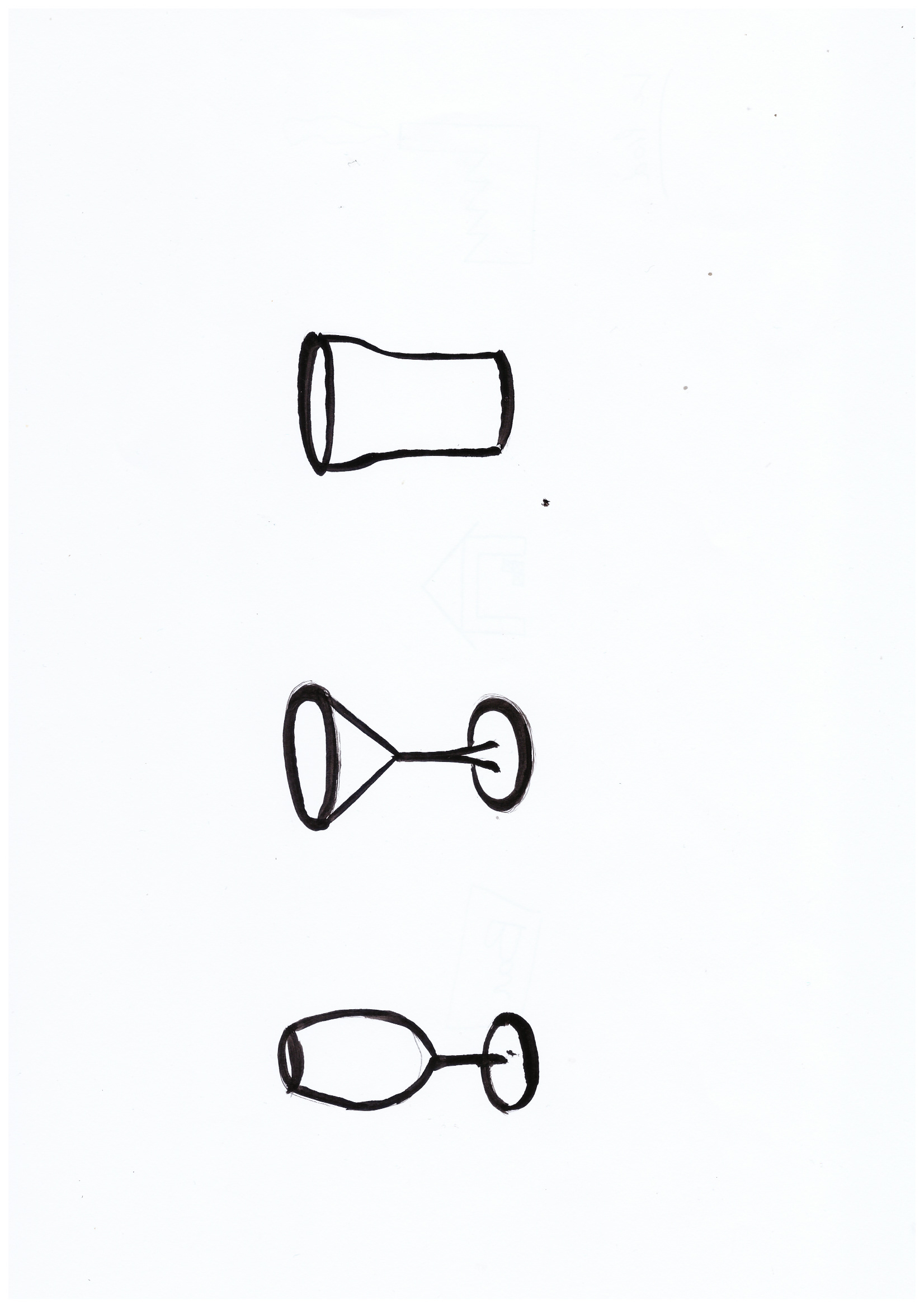 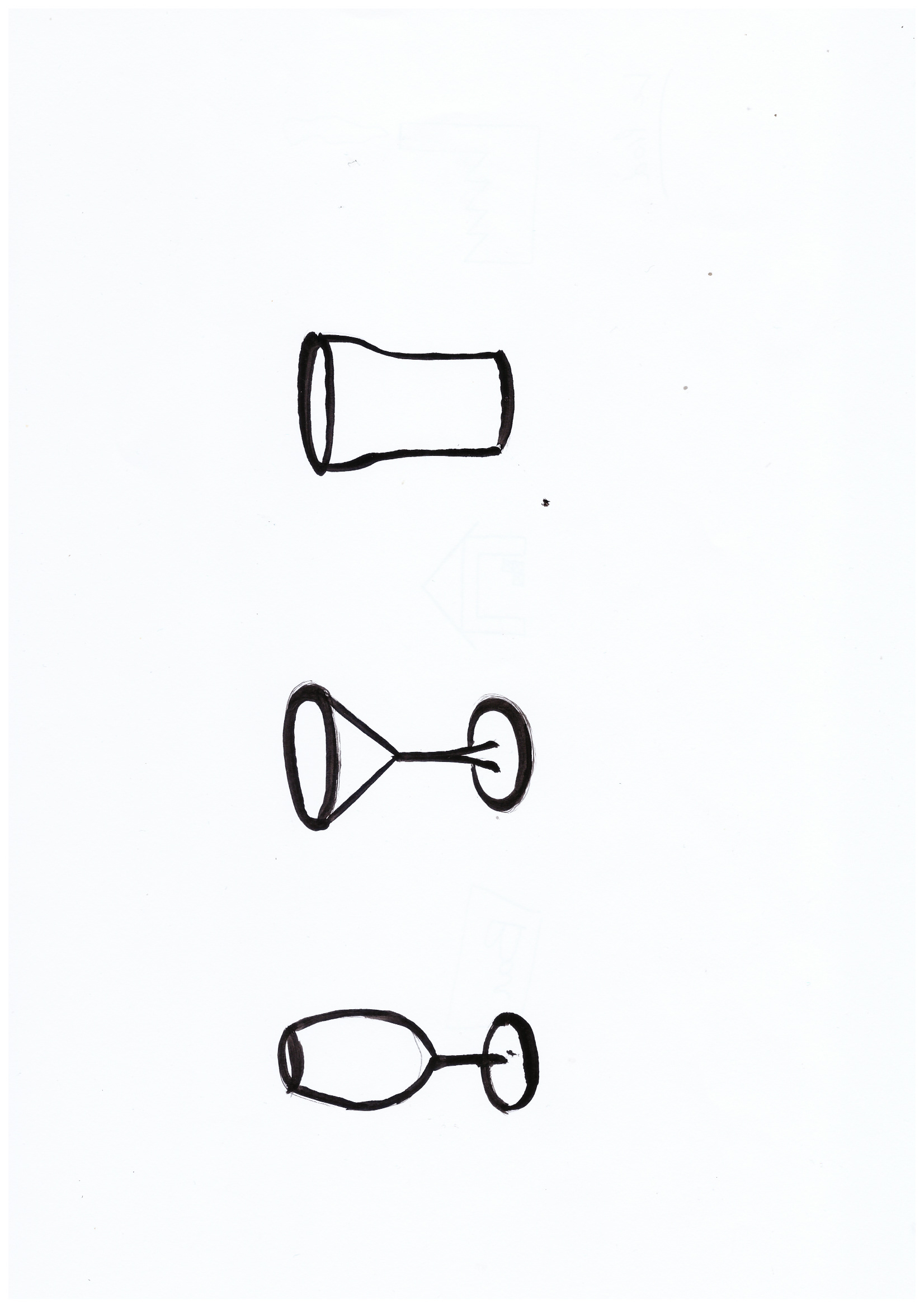 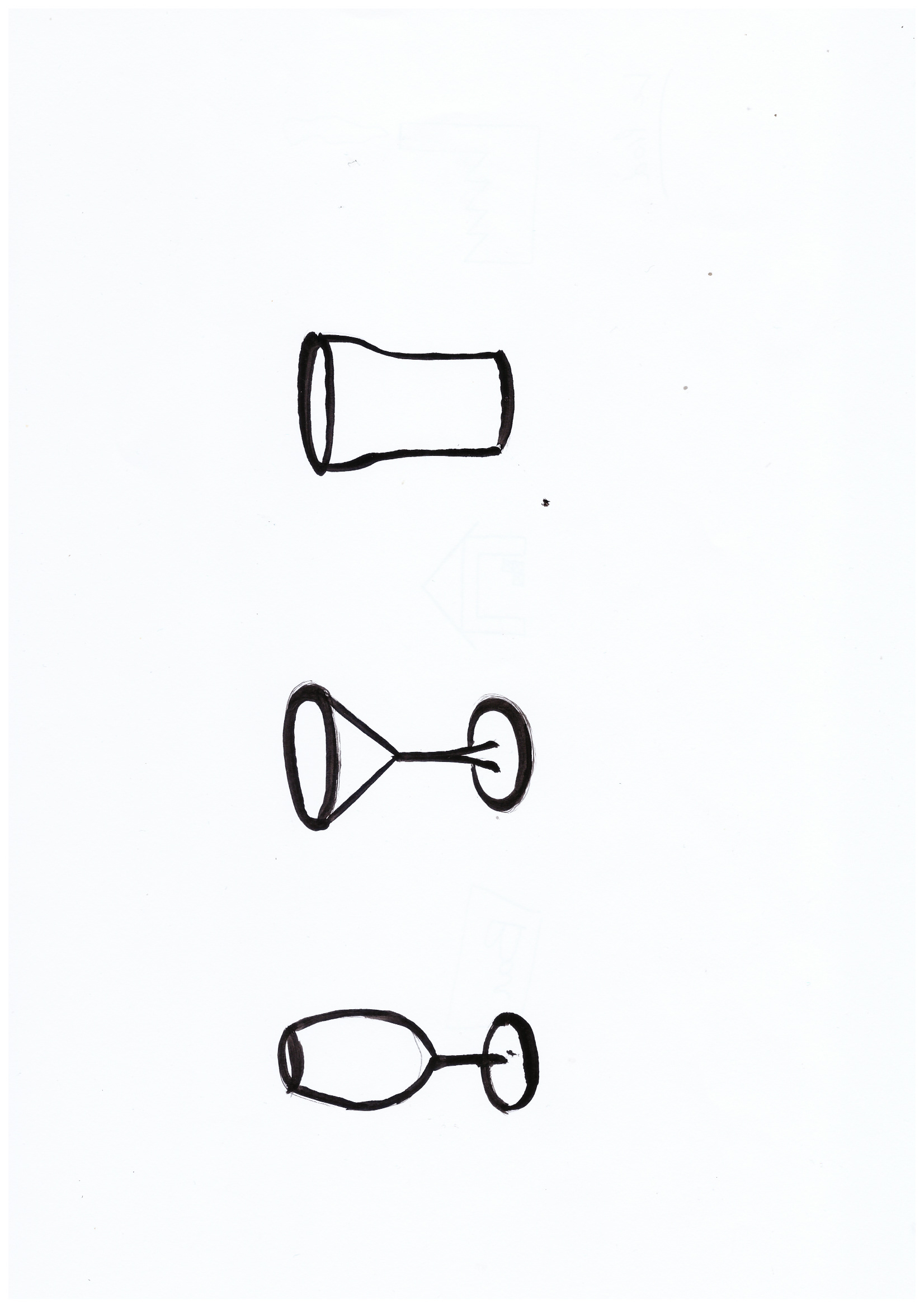 Ca reste jaune et amer
Pas assez décontracté
Seulement 14 cL
Plus chère
Souvent pas bons
Très sucrés
Pour le consommateur
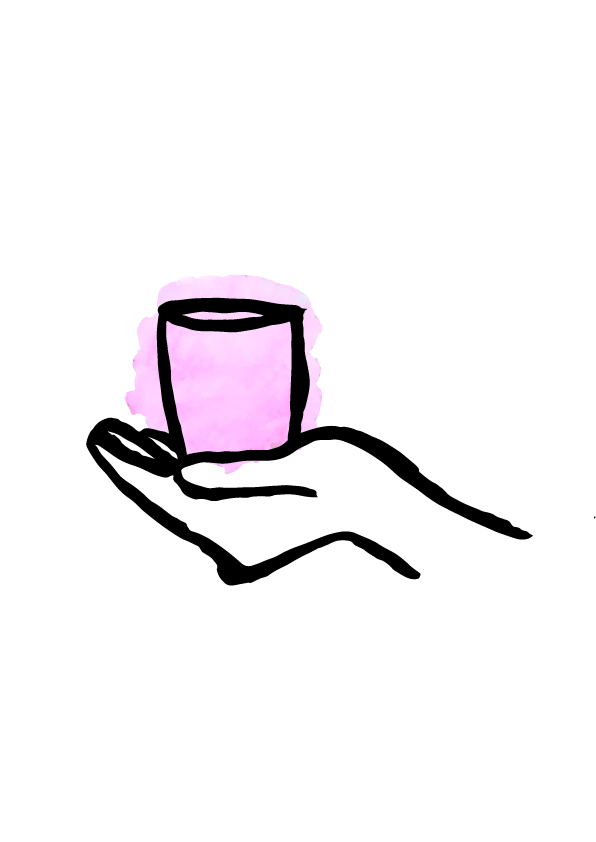 La convivialité

Le goût fruité

Le chic du rose
Notre secret sauce
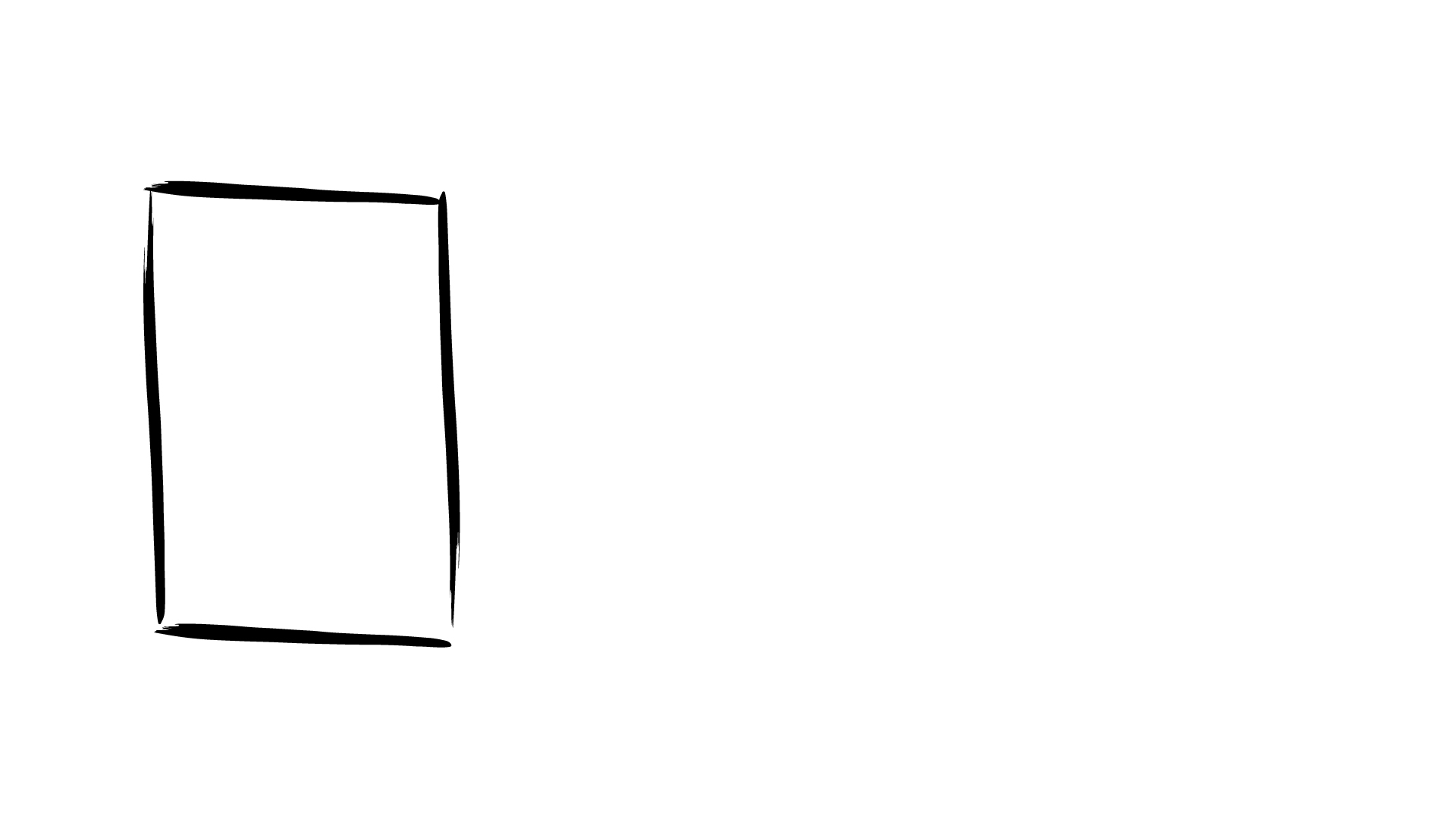 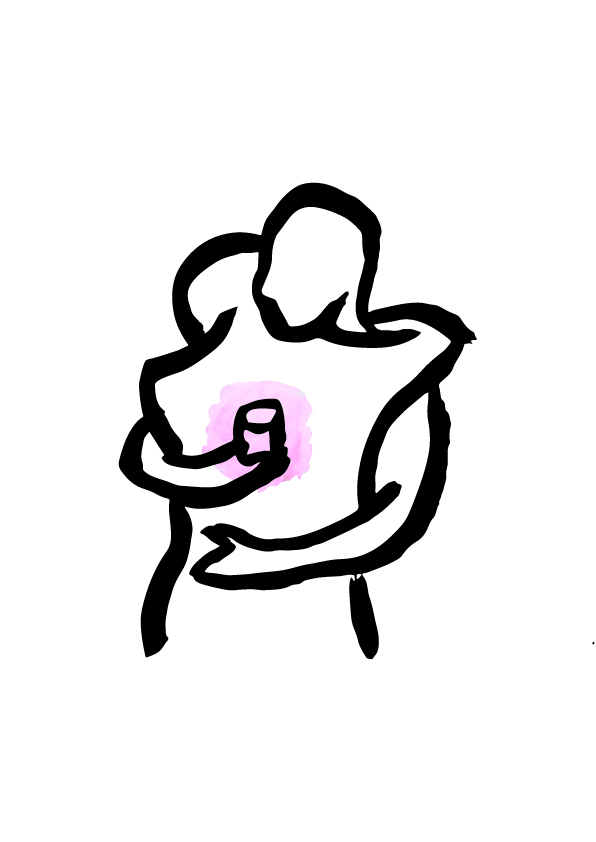 L’image : branché

La communauté
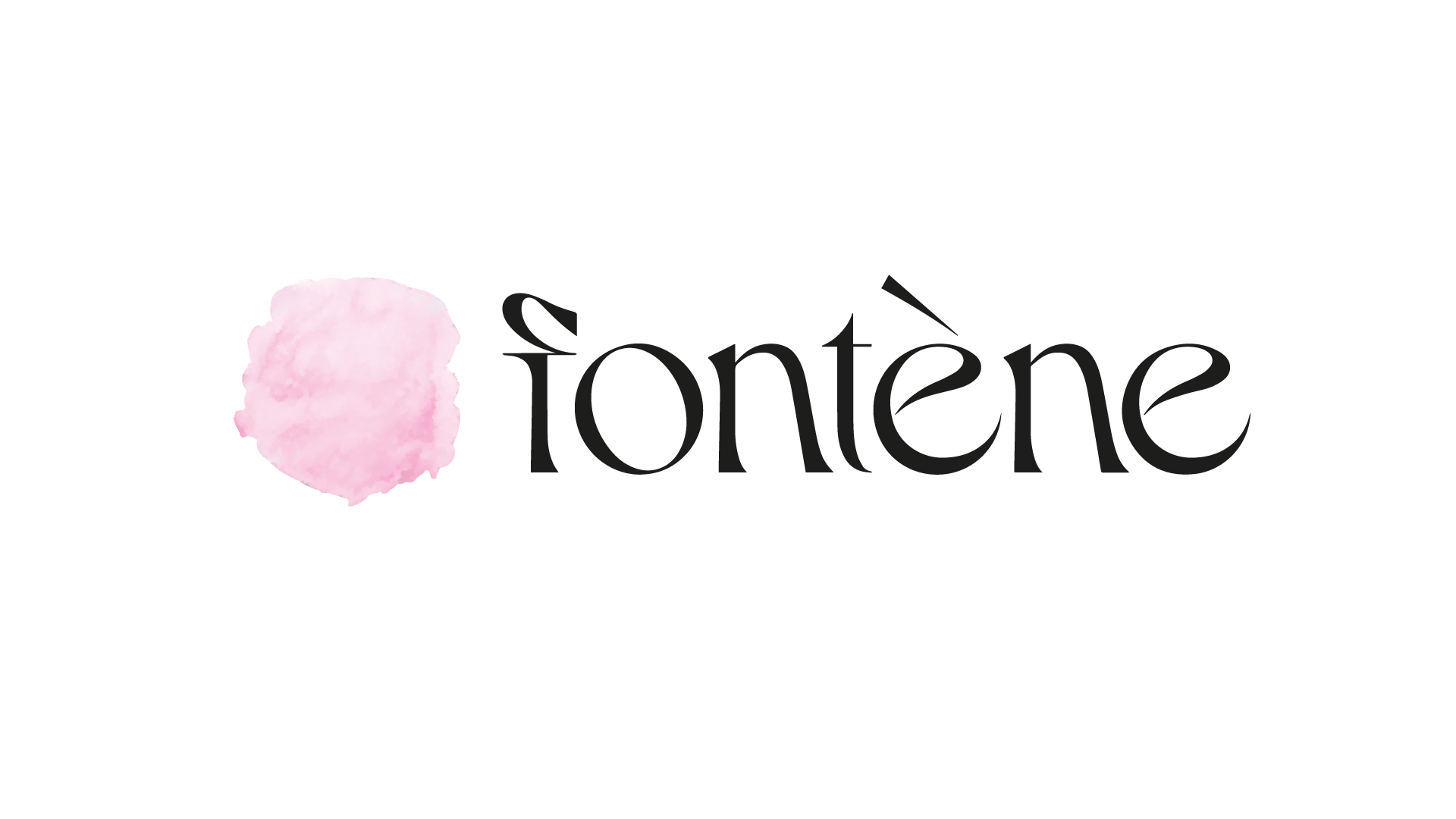 Pour le professionnel
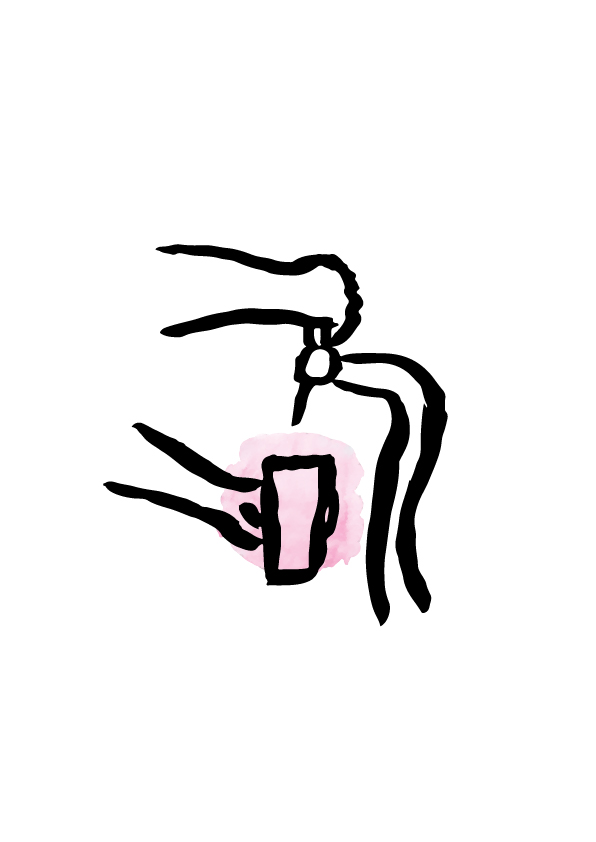 La simplicité : un cocktail à la pression

Du chiffre : quand on aime on ne compte pas
Le buisness model
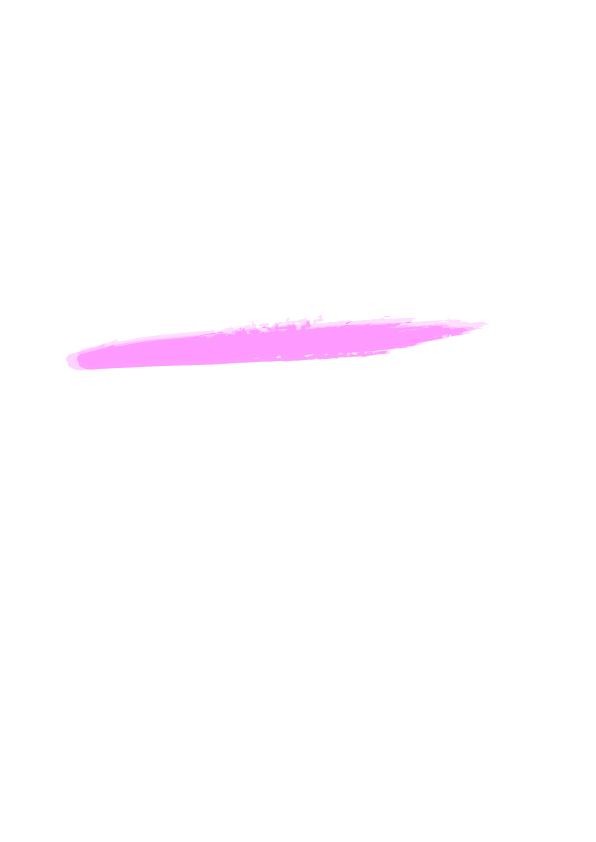 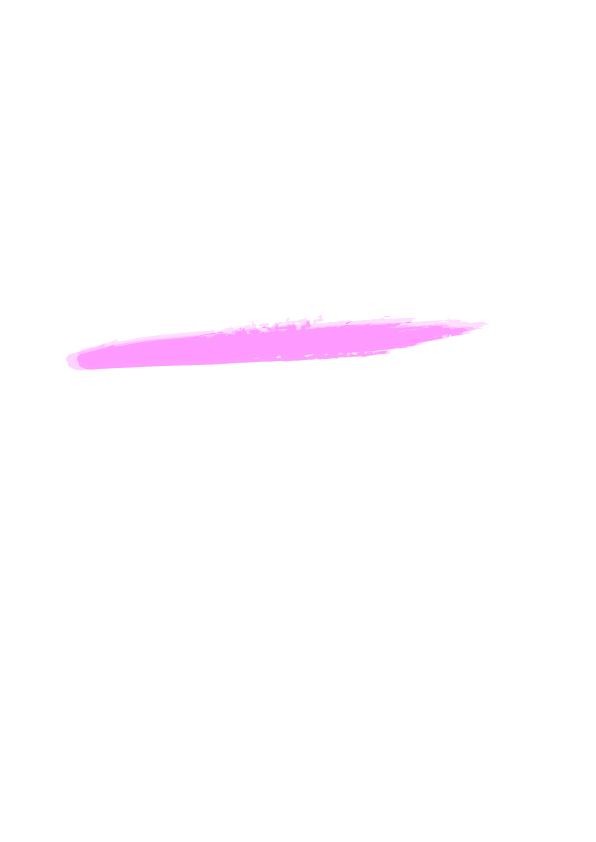 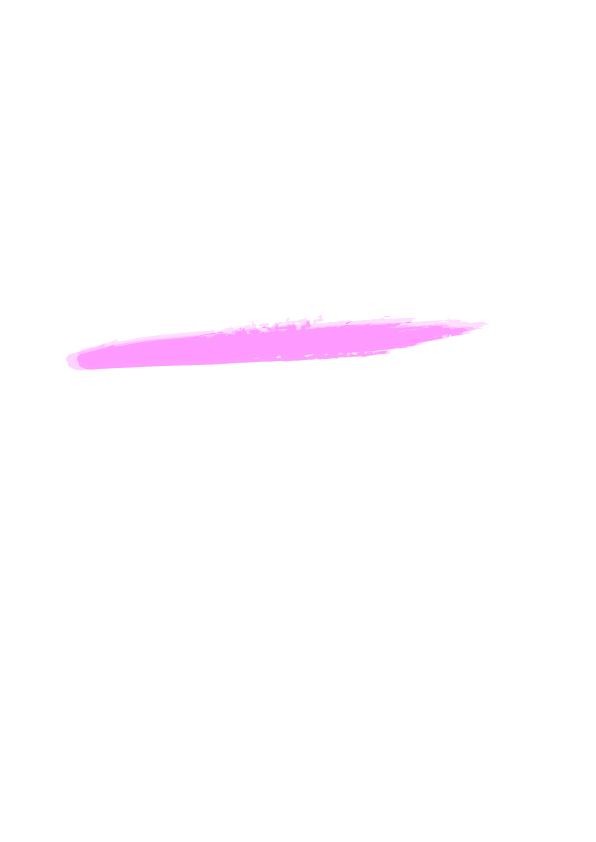 Bar
Producteur
Distributeur
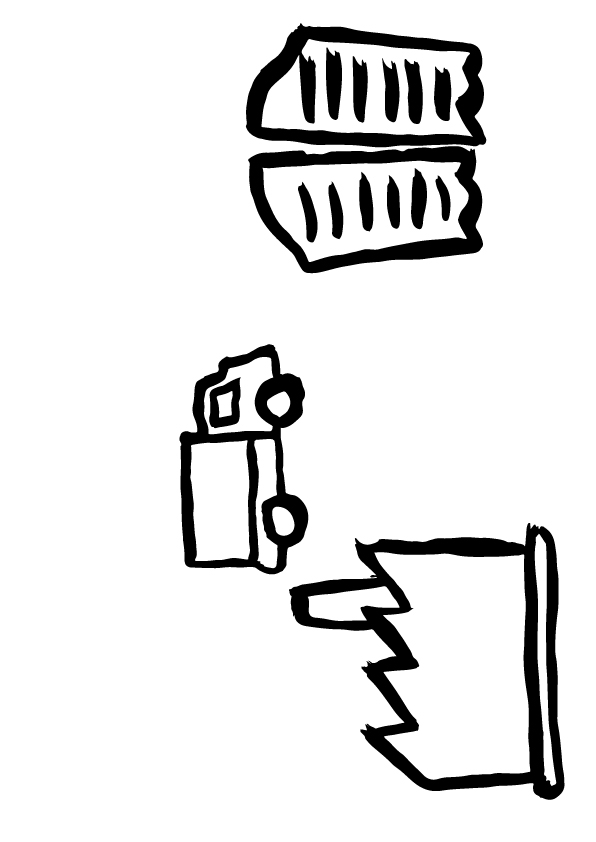 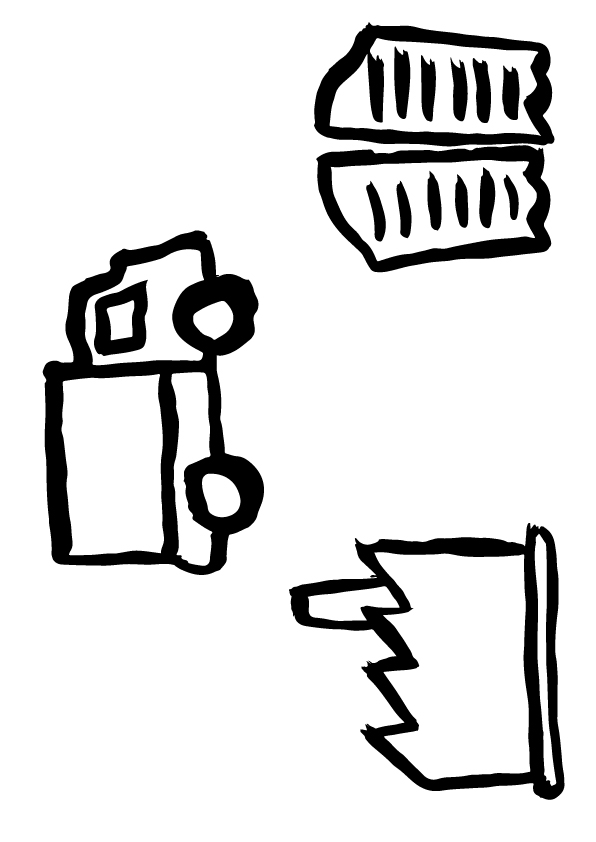 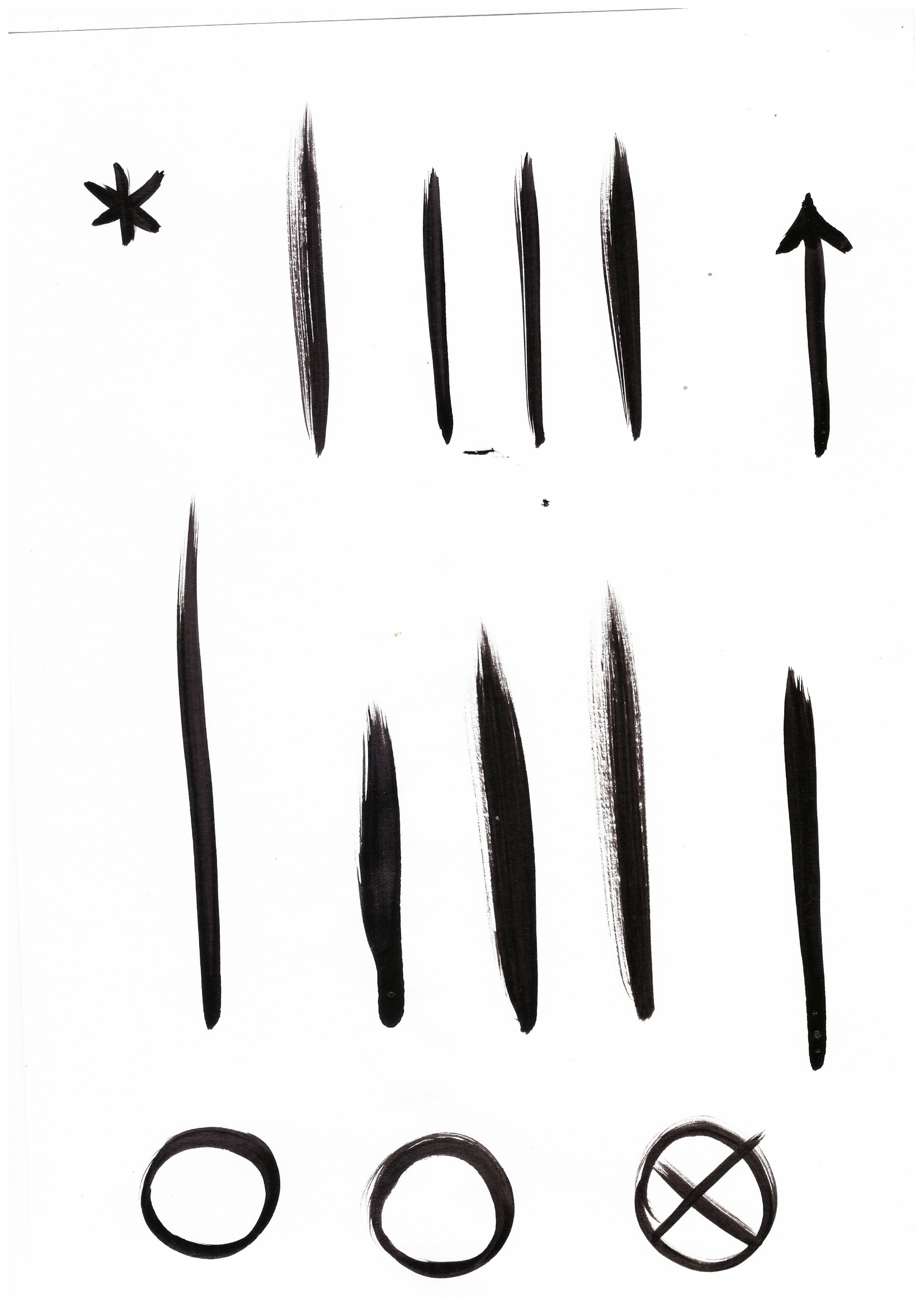 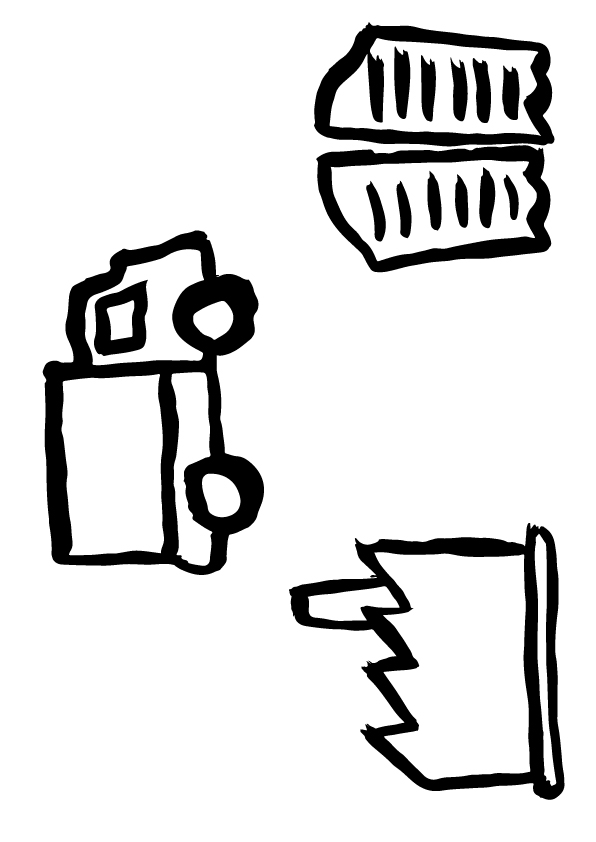 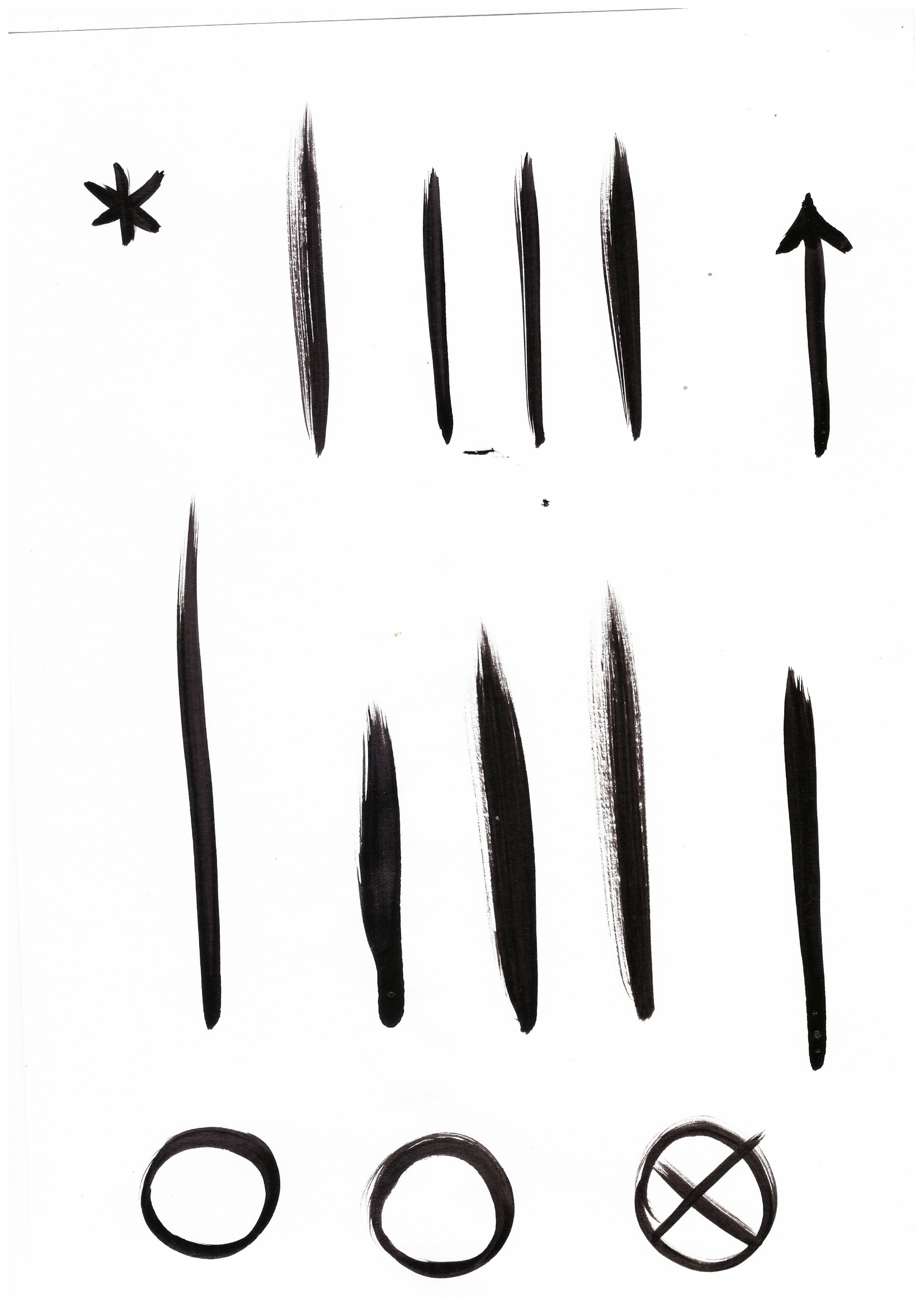 70€ HT
Production
Livraison
Retour des fûts
15-25€ HT
Livraison
Démarchage
Retour
135€ TTC
~ 2,25€ / 50 cL
~ 6€ / verre
Merci
Il y a ceux qui la lisent, et ceux qui préfère la boire…

      Bienvenu parmi les gens de la Fontène
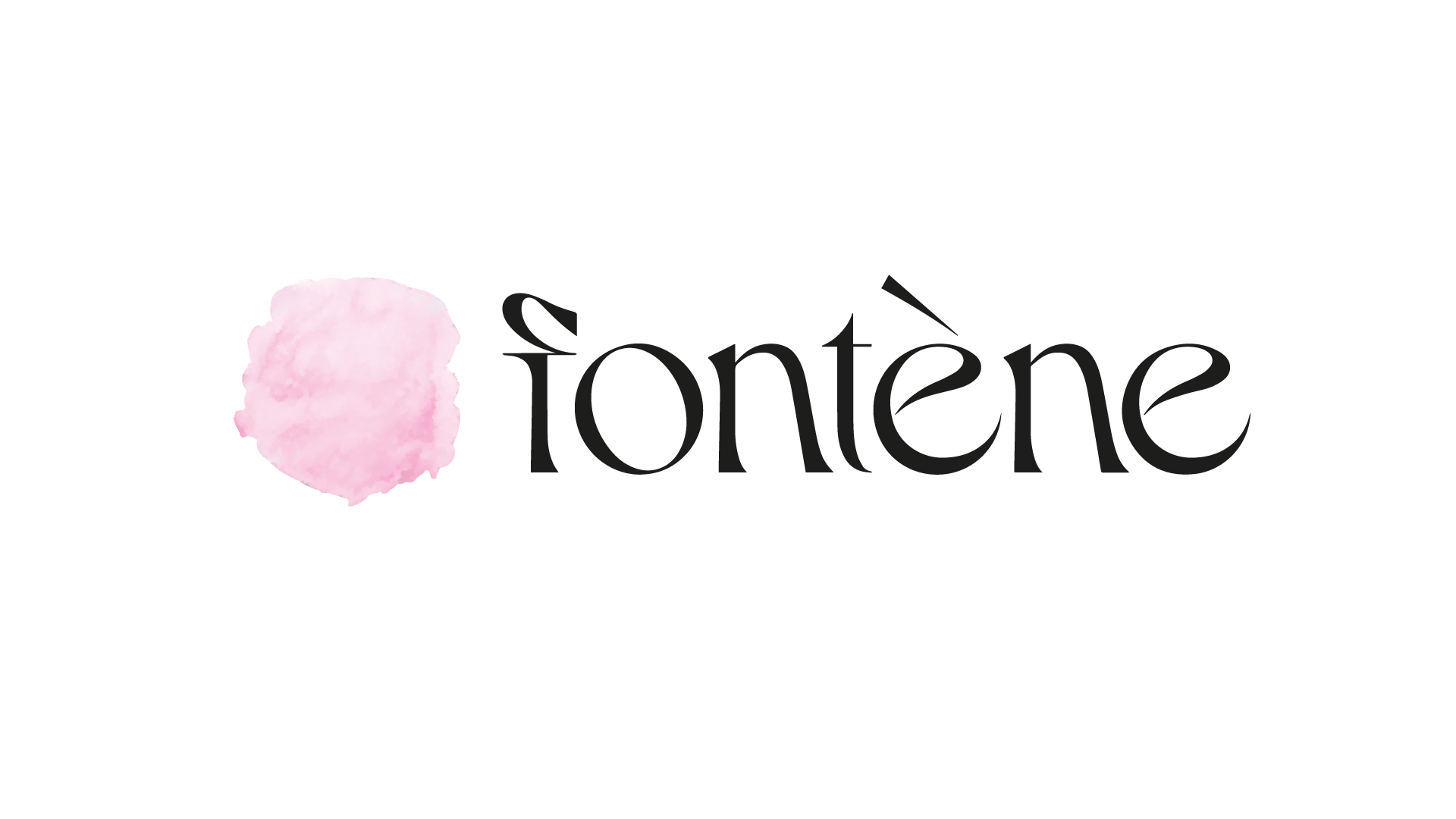